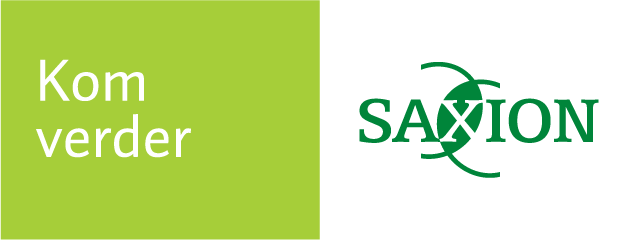 De driehoeksverhouding
tussen Masteropleiding, Lectoraat
en Professional: praktische en ethische vraagstukken
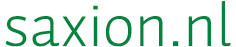 6
5
4
3
2
1
Take-home message!
Overzicht
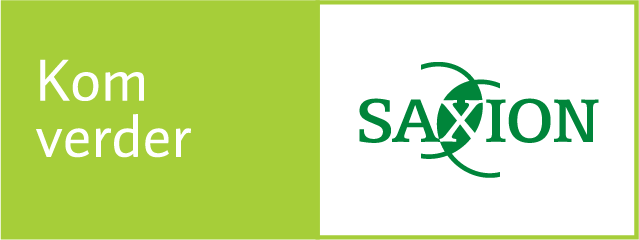 de Driehoeksverhouding
In gesprek met jullie…
Kritische reflectie
Geboekte resultaten
Introductie werkwijze
Saxion’s MMS & MAG
Even voorstellen
6
5
4
3
2
Take-home message!
Overzicht
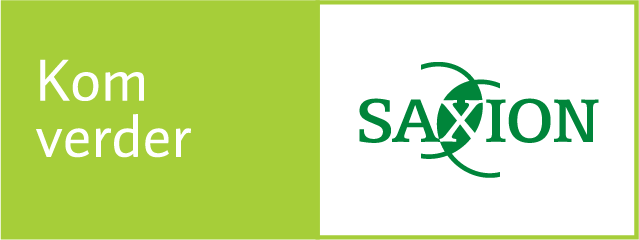 de Driehoeksverhouding
In gesprek met jullie…
Kritische reflectie
Geboekte resultaten
Introductie werkwijze
Saxion’s MMS & MAG
1
Even voorstellen
André
Bieleman
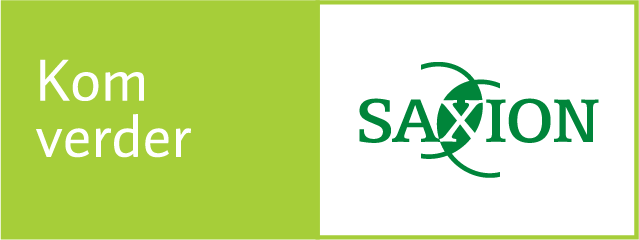 Docent 
Master MusculoSkeletaal (MMS) 
& AdvancedNursingPractice (ANP) 

Course-director en docent
Master Arbeid en Gezondheid (MAG) 

Associate lector ‘Gezondheid & bewegen’
Focus op arbeid en gezondheid
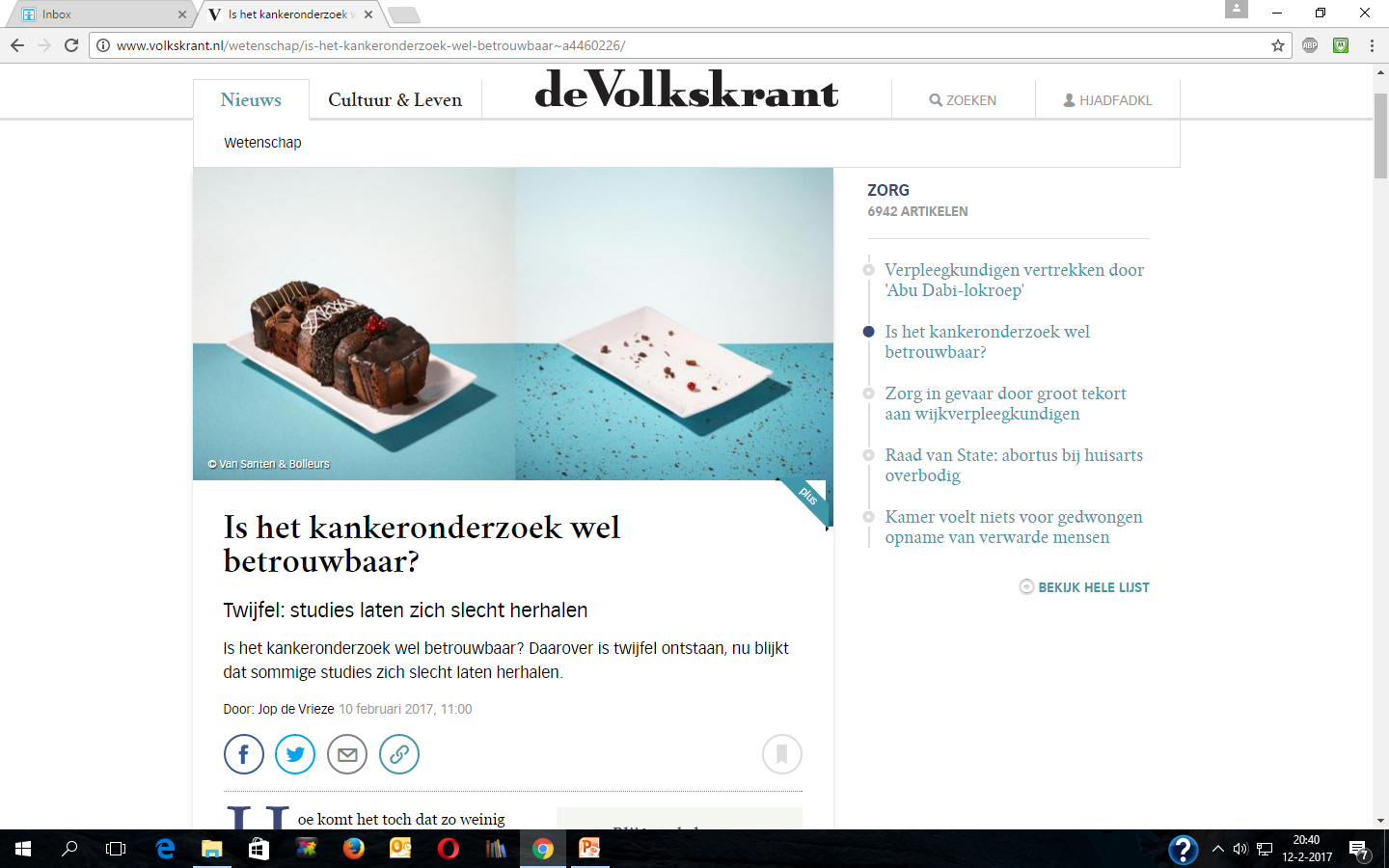 Titel van de presentatie
Irene
Faber
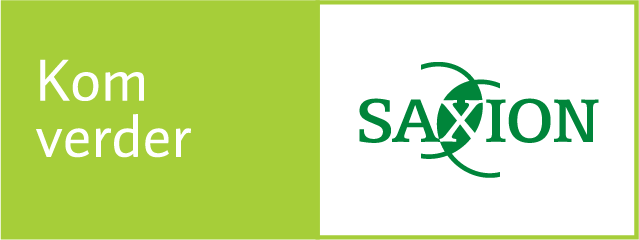 Coördinator
research onderwijs MMS

Docent
MMS & ANP

Coördinator
MMS Science Programma
6
5
4
3
1
Take-home message!
Overzicht
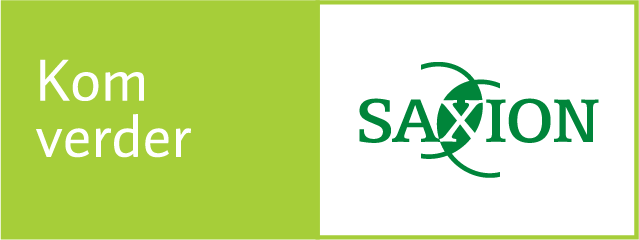 de Driehoeksverhouding
In gesprek met jullie…
Kritische reflectie
Geboekte resultaten
Introductie werkwijze
Saxion’s MMS & MAG
2
Even voorstellen
Werkwijze MMS & MAG
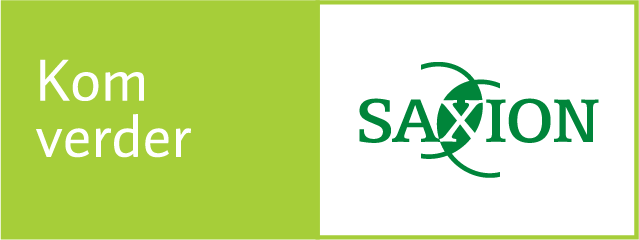 1e jaar	Fundamenten voor onderzoek & pilot-study
2e jaar	Onderzoeksplan Master Thesis
3e jaar	Professional Case Study + Master Thesis
Bij MMS vervolg         MMS Science Programma
Praktijk
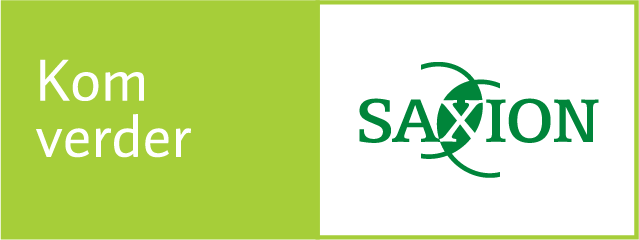 Opleiding
Lectoraat
MMS Science Programma
Visie
De opleiding Master MusculoSkeletaal (MMS) wilmet het MMS Science Programma een actievebijdrage leveren aan het uitdragen enbestendigen van kennis die binnen de MMS is opgedaan
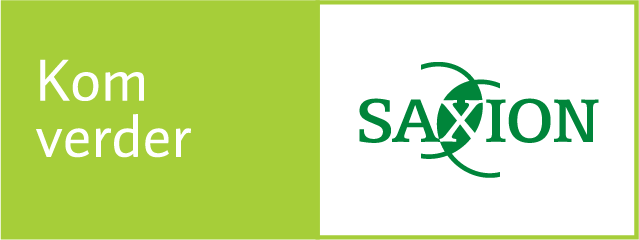 MMS Science Programma
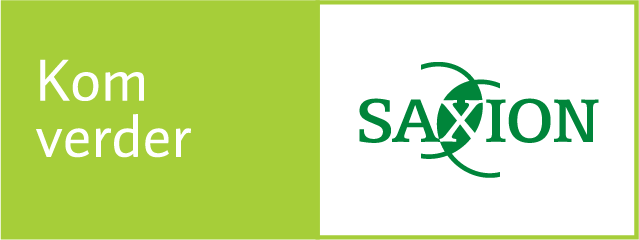 Visie
De professionalisering van de manueletherapeut en (sport)fysiotherapeut wordtgestimuleerd en ondersteund  doorafstudeerders te begeleiden bij hetpresenteren en publiceren vanwetenschappelijk onderzoek,dat uitgevoerd is in het kadervan de opleiding MMS.Hierbij wordt specifieknadruk gelegd opde klinischeimplicaties voorde praktijk.
MMS 
Science 
Programma
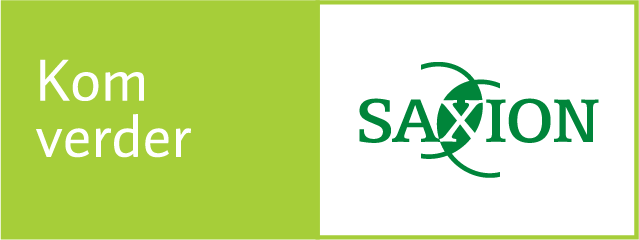 Verbinding lectoraat
Binnen het MMS Science Programma wordt direct samengewerkt met hetlectoraat ‘Gezondheid & Bewegen’, waarbij verbindingen worden gezocht ten aanzien van expertise op het onderwerp en de onderzoeks-methodologie. Tevens wordt samen gezocht naar de beste mogelijkheden voor presentatie en publicatie.
MMS Science Programma
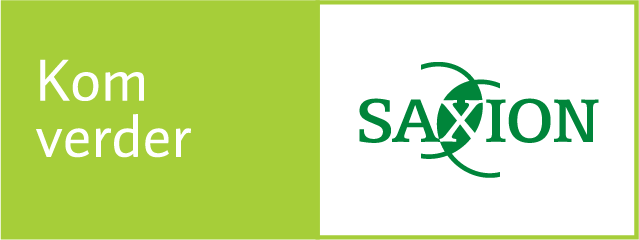 Doelstelling
minstens één presentatie op een wetenschappelijk congres te ondersteunen in de voorbereidingvan abstract en presentatie;  
minstens één artikel te publiceren in een (inter)nationaal vakblad / wetenschappelijk tijdschrift.
6
5
4
1
2
Take-home message!
Overzicht
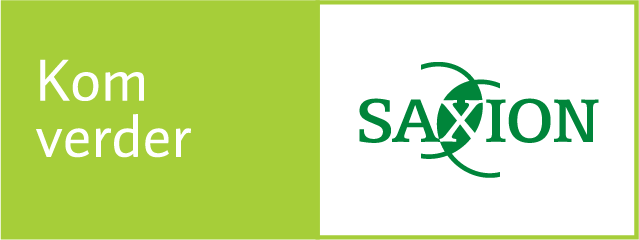 de Driehoeksverhouding
In gesprek met jullie…
Kritische reflectie
Geboekte resultaten
Introductie werkwijze
Saxion’s MMS & MAG
3
Even voorstellen
Geboekte resultaten
MMS
Artikelen
3
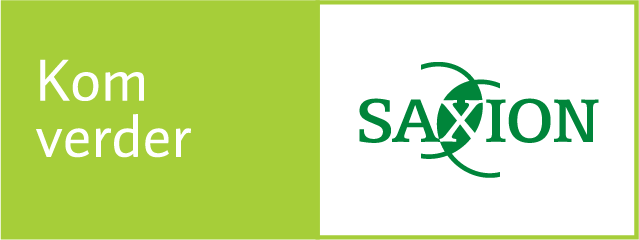 4
Abstracts
8
Presentaties
Oral
1
Presentaties
Video
+ Nominatie ENPHE award
+ Talent award VSG congres
+ Krantenartikel
Geboekte resultaten
MAG
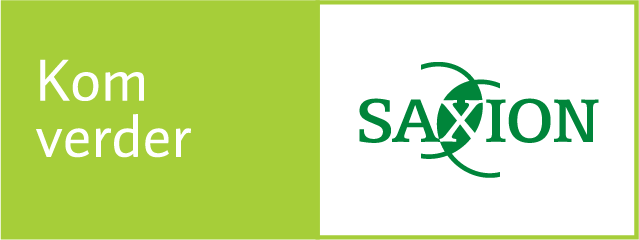 1
Abstracts
2
Artikelen
2
Presentaties
Poster
Geboekte resultaten
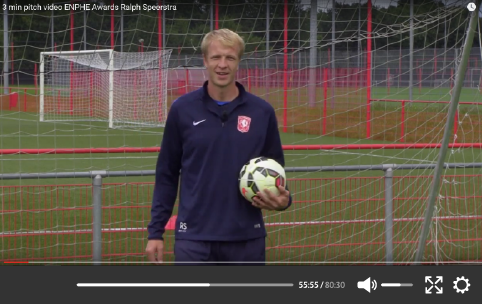 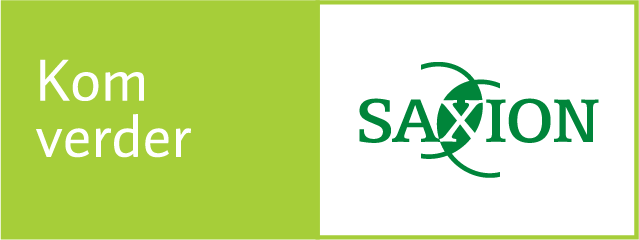 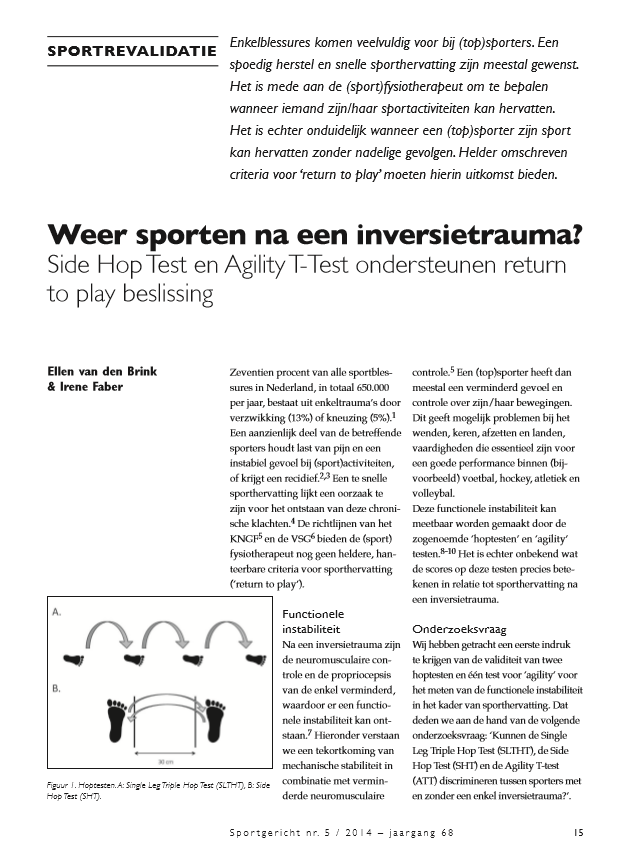 Geboekte 
resultaten
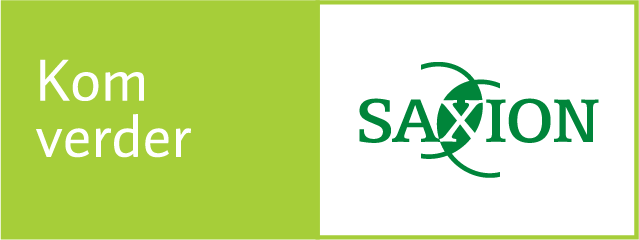 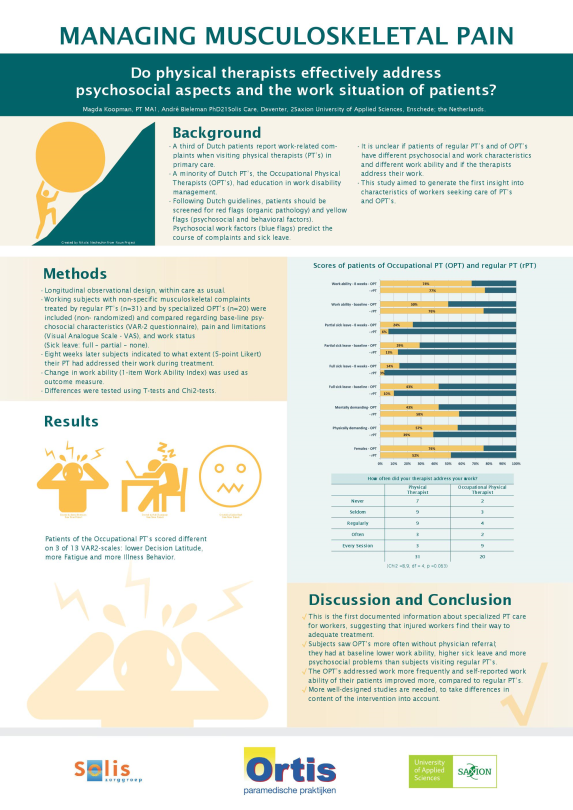 Geboekte 
resultaten
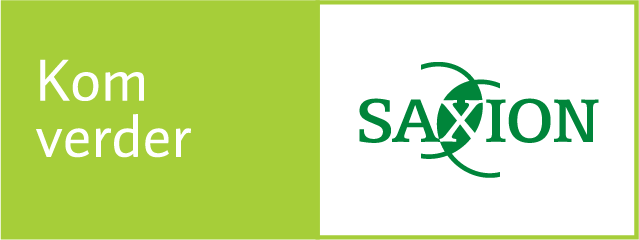 Geboekte resultaten
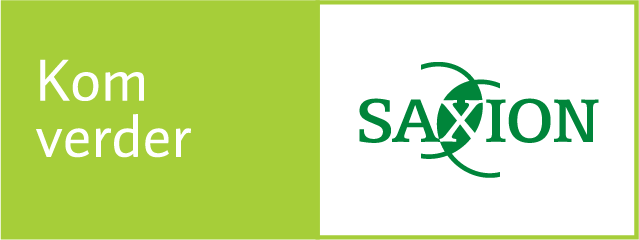 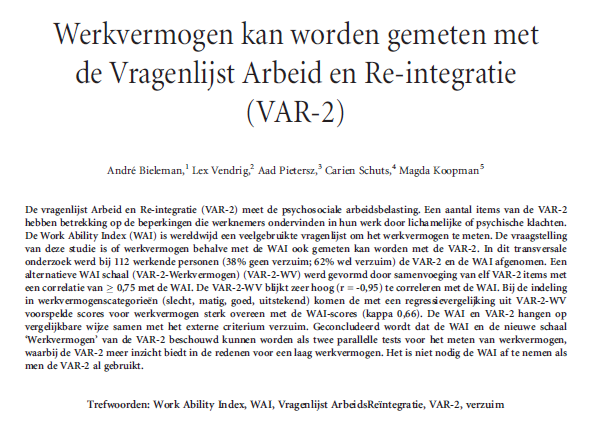 6
5
1
2
3
Take-home message!
Overzicht
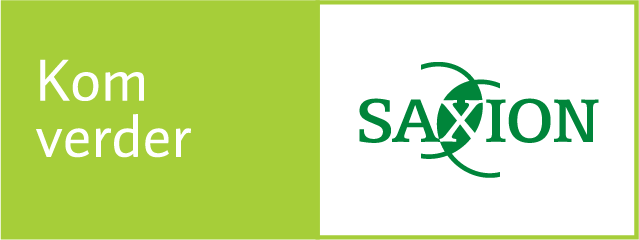 de Driehoeksverhouding
In gesprek met jullie…
Kritische reflectie
Geboekte resultaten
Introductie werkwijze
Saxion’s MMS & MAG
4
Even voorstellen
Kritische reflectie
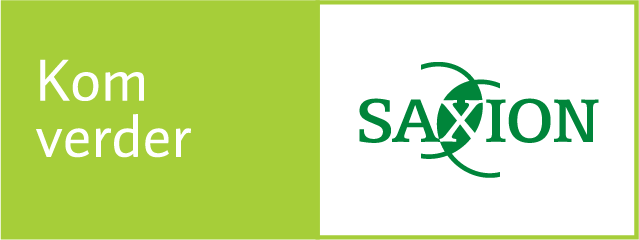 “Het onderzoek aan hogescholen onderscheidt zich door uit te gaan van problemen en oplossingsvragen uit de praktijk, wordt verricht in samenwerking met die beroepspraktijk, is in zichzelf gericht op valorisatie en heeft een sterke verbinding met de professionele opleidingen.
Dit praktijkgericht onderzoek is nog steeds in ontwikkeling, ………“

Hageman en Andriessen, Praktijkgericht onderzoek in de etalage,Vereniging Hogescholen, juni 2016.
Kritische reflectie
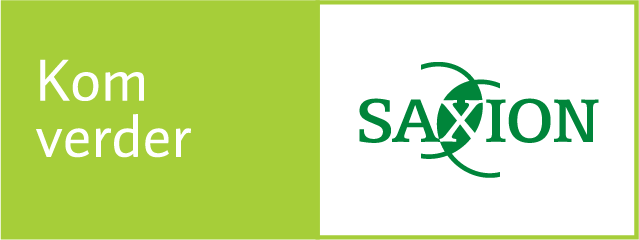 Ethische dilemma’s
     ethische commissie aanvraag, 
         belasting participanten, care as usual?,
               kleine steekproef, externe validiteit,
                     geen publicatiegarantie
Praktische dilemma’s
eigendom onderzoek(s-resultaten), auteurschap 
kleine steekproef, 
tijd voor schrijven, welke onderzoeksvragen?
Kritische reflectie
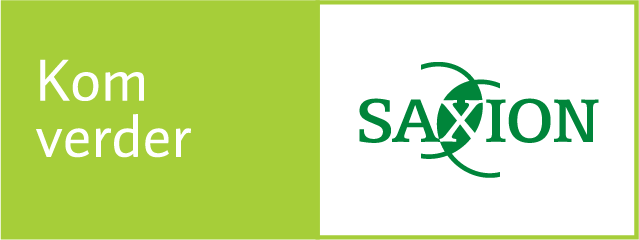 Waarde voor de praktijk
       wat levert het op voor de praktijk? Valorisatie?
Rol en verantwoordelijkheid      van de masteropleiding
            afhankelijk van die ene persoon?,
                 streven naar publicatie?
                      vooral onderwijsdoelstelling?
6
4
1
2
3
Take-home message!
Overzicht
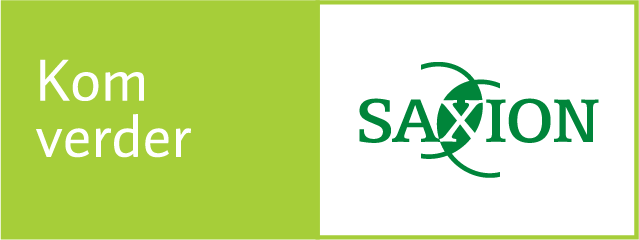 de Driehoeksverhouding
In gesprek met jullie…
Kritische reflectie
Geboekte resultaten
Introductie werkwijze
Saxion’s MMS & MAG
5
Even voorstellen
In gesprek met jullie…
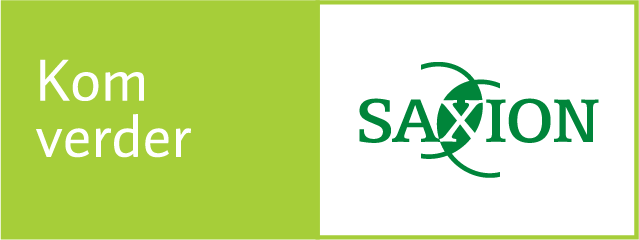 Stelling
1
Alle patiënten (of cliënten) moeten 
beter worden van deelname aan praktijkgericht onderzoek  door  
HBO Master studenten
In gesprek met jullie…
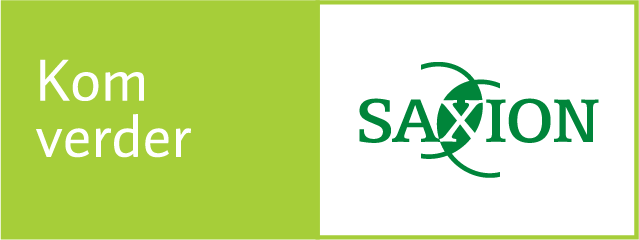 Stelling
2
Als onderzoeksresultaten op basis van patiëntdata niet in artikelen/ posters/ lezingen worden gepresenteerd, hebben patiënten zich voor niets blootgegeven.
In gesprek met jullie…
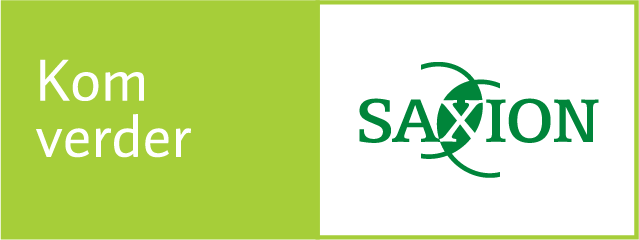 Stelling
3
Publicaties zijn geen waardevolle vorm van valorisatie van praktijkgericht onderzoek.
In gesprek met jullie…
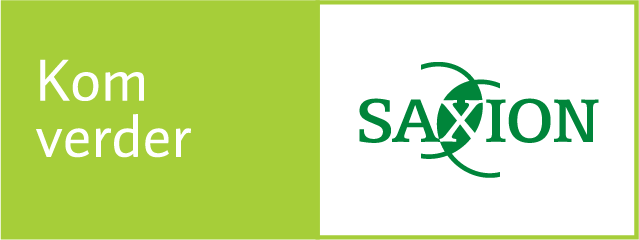 Stelling
4
Praesent commodo cursus magna, vel scelerisque nisl consectetur et. Etiam porta sem malesuada magna mollis euismod. Nulla vitae elit libero.
4
1
2
3
5
Take-home message!
Overzicht
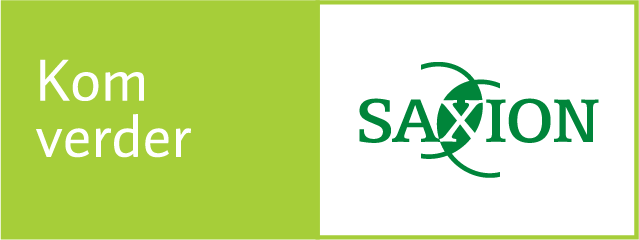 de Driehoeksverhouding
In gesprek met jullie…
Kritische reflectie
Geboekte resultaten
Introductie werkwijze
Saxion’s MMS & MAG
5
Even voorstellen
Take-home message:
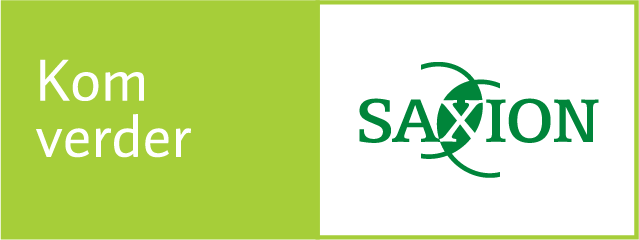 Hoe en waarom weten we niet precies, maar onderzoek laten uitvoeren door Master-studenten is om meerdere redenen nuttig!
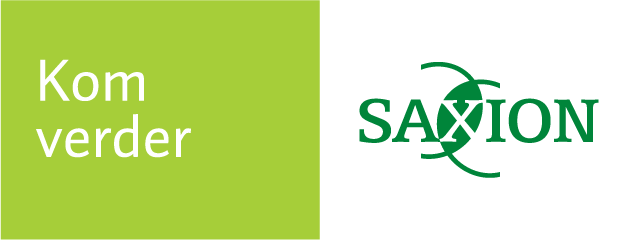 Bedankt!
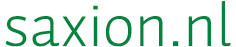